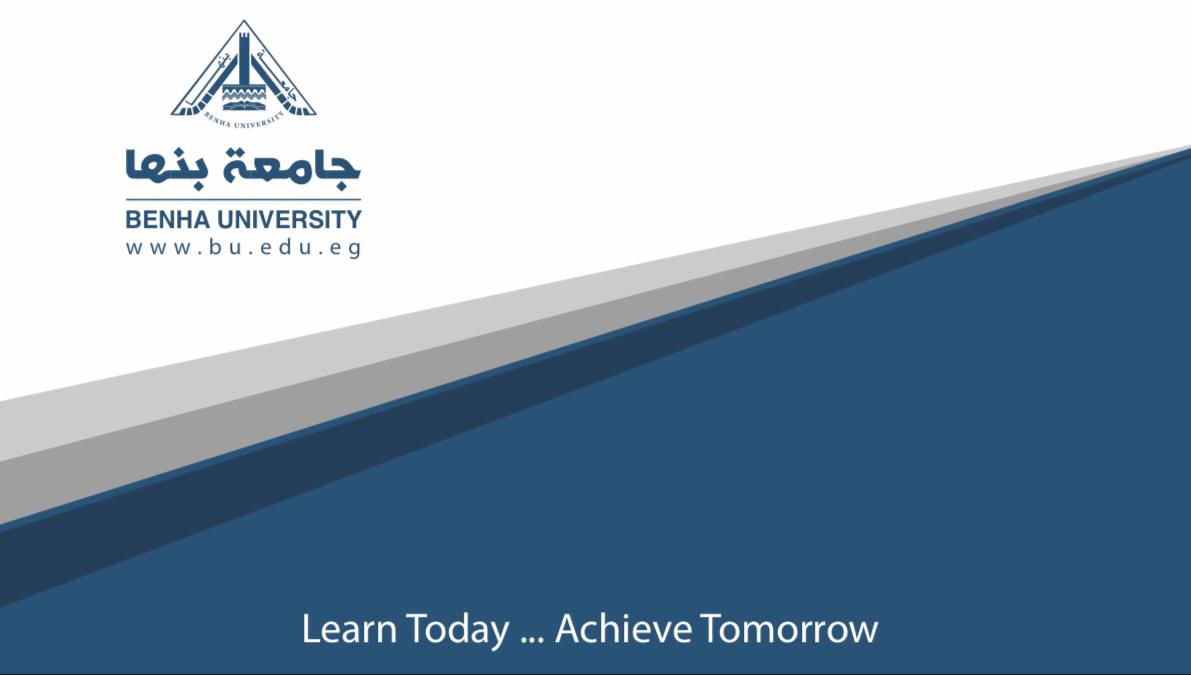 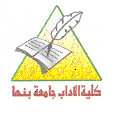 المصدر  ا.د/ صابر امين دسوقى
كلية الاداب جامعة -بنها
د اسلام سلامه محمد اعداد /
كلية الاداب 
قسم الجغرافيا
الفرقة الرابعة
المحاضرة الخامسة
مادة جغرافية مصر الطبيعية
الفصل الثانى جيولوجية مصر
جيولوجية مصر
ماذا تعني كلمة الجيولوجيا
يقصد بالجيولوجيا العلم الذي يهتم بدراسة طبقات سطح الارض
ماذا تعني العمود الجيولوجي
يطلق على التتابع الكامل لكل العمر الجيولوجي الذى تراكمت فيه الصخور
ملحوظة
العمود الجيولوجي لمصر وجد به ثغرات ،حيث وجد ان هناك عصور غير متمثلة حيث ان هناك فترات توقف فى الترسيب نتجت بفعل نشاط الحركات والتقلصات التى انتابت القشرة الارضية
مثال ذلك :- 
1- وجد هناك اختفاء لصخور بعض العصور التى تنتمى للحقب الجيولوجي الاول 
2- كذلك هناك اختفاء للصخور الخاصة بعصر الباليوسين وهو احد عصورالحقب الجيولوجى الثالث 
-  ويمكن تفسير هذا الى ان سطح مصر ايان هذه العصور كان مكشوفا ومعرضا   لهجوم عمليات التجويه والتعرية والتى كانت سائدة ابان تلك العصور
ملحوظة هامة
لو نظرنا الى العمود الجيولوجى لمصر لوجدنا ان :- 
- صخور الكريتاسي ( حجر رملي +حجر جيرى +صلصال) تغطى مساحة 41.22% من مساحة مصر 
- صخور عصر الايوسين تغطى مساحة تقدر 20% من مساحة مصر
 ملحوظة جملة ما تغطيه صخور الكريتاسي والايوسين يمثل 61.22% من مساحة مصر اما 38.7 % فينتمي الى العصور الاخرى
التوزيع  الجغرافى لانواع الصخور فى مصر
تنقسم صخور مصر الى نوعين :-
صخور القاعدة 
صخور رسوبية
اولا : - صخور القاعدة
مساحة صخور القاعدة
تبلغ مساحة صخور القاعدة ( ما قبل الكمبري) 9.12%من اجمالى مساحة مصر وهى تمثل صخور القاعدة التى ارسبت فوقها الصخور الرسوبية الاحدث منها عمرا 
نوع صخور القاعدة 
صخور القاعدة عبارة عن صخور نارية ومتحولة . حيث تعرضت هذه الصخور للتصدع وللنشاط البركاني مما ادي الى :-تكوين 
صخور الانديسيت – القواطع الراسية – القواطع الافقية
مناطق تواجد صخور القاعده
القطاع الجنوبى من شبه جزيرة سيناء بين خليجى العقبة والسويس والى الجنوب من دائرة عرض 29 شمالا
مناطق متفرقة من الصحراء الغربية 
سلاسل جبال البحر الاحمر وتبدو على شكل مثلث قمته عند دائرة عرض 40. 28 وقاعدته على طول الحدود المصرية السودانية متفقة مع دائرة عرض 22 شمالا وتغطي مساحة تقدر 400 كم 
مناطق متفرقة من وادى النيل كما هو الحال فى
                               
                                     خانق كلابشة – منطقة الجندل الاول
اهم انواع صخور القاعدة
اهم المعادن الموجودة داخل صخور القاعدة
ثانيا الصخور الرسوبية
أ- صخور الحقب الجيولوجي الاول ( الزمن الاول )
تختفى صخور الزمن الاول من الاراضى المصرية فيما عدا صخور العصر الكربونى ويرجع ذلك الى تعرض الاراضى المصرية خلال هذه العصور لعوامل التعرية مما ساعد على اختفاء الصخور الخاصة بهذه العصور
صخور العصر الكربونى
مساحتها
تغطي صخور العصر الكربونى 0.11% من اجمالى مساحة الاراضى المصرية وترتكز على صخور  القاعده بدون توافق ومغظم التكوينات حجر رملى 
مناطق تواجد صخور العصر الكربونى
وسط وغرب شبه جزيرة سيناء (منطقة ام بجمه – القطاع الادنى من وادى فيران)
وادي عربة (شمال شرق هضبة الجلالة البحرية)
حول منطقة جبل العوينات 
ملحوظة
يتضح من التوزيع الجغرافى لصخور عصر الكربونى فى مصر انها تظهر فى مكتنين متباعدين 
شمال شرق مصر ( غرب سيناء – وادى عربة )
جنوب غرب مصر ( حول منطقة العوينات ) 
وهذا يدل على ان البحر الكربونى غمر مساحات كبيرة من الاراضى المصرية الا ان عوامل التعرية قد ازالت رواسب الكربونى تاركا مساحات محدودة من الاماكن السابقة
ثانيا صخور الحقب الجيولوجى الثانى
عصور الزمن الثاني
1- العصر الترياسي :  ترتكز على صخور عصر الكربونى بدون توافقمساحة صخور عصر الترياسيتغطي مساحة تقدر 50 كممناطق توجد صخور عصر الترياسي- شمال شرق سيناء  ( جبل عريف النافة- اسفل جبل المغاره ) - منطقة جبل الجلالة البحرية  على خليج السويس نوع صخور عصر الترياسي حجر رملي ., صلصال, حجر جيري
العصر الجواراسي2-
العصر الجواراسي 
يرتكز على صخور الترياسي بتوافق 
مساحة صخور عصر الجوراسي 
تغطى صخور عصر الجوراسي مساحة تقدر 450 كيلو متر مربع
مناطق توجد صخور الجوارسي
جبل المغارة بسيناء
منطقة المنشرح جنوب شرق جبل المغارة 
شمال شرق هضبة الجلالة البحرية
نوع صخور عصر الجوراسى
تتالف صخور الجوارسي من الحجر الرملى , الصلصال . الحجر الجيري
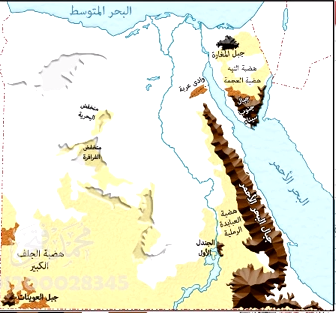 3- عصر الكريتاسيتعرضت الاراضي المصرية فى اواخر عصر الجوراسي لانحسار البحر عنها نتيجة لحركة الارتفاع التى تعرضت لها الاراضى المصرية مساحة صخور عصر الكريتاسي- تعطي صخور عصر الكريتاسي المكشوف مساحة تقدر بنحو 41.22% من اجمالى الاراضى المصرية - ويقدر مساحة عصر الكريتاسي الموجودة تحت الصخور الاحدث منها 50% من اجمالى مساحة مصر- وهذا يوضح ان جملة مساحة الكريتاسي الموجودة على السطح او المختفية تحت الصخور تغطى حوالى 90% من جملة مساحة مصر
تنقسم صخور الكريتاسي فى مصر الى مجموعتين المجموعة الاولى ( السفلي )- تتكون من الحجر الرملي النوبي- يبلغ سمك الحجر الرملي النوبي 500م- هذه المحموعة لا تحتوى على حفريات- مساحة هذه المجموعة تقدر 29% من اجمالى مساحة الاراض المصرية - مناطق تواجدها *وادى النيل بين الحدود المصرية والسودانية*سهل كوم امبو*هضبة العبابدة فى الصحراء الشرقية *الاجزاء الوسط من شبه جزيرة سيناء
المجموعة الثانية (العليا)- تتكون من الحجر الجيري , الصلصال , الطفل- تحتوى هذه المجموعة على حفريات بحرية تدل على انها ذات اصل بحري- مساحة هذه المجموعة تقدر بحوالى 130 الف كم2 نحو 12% من مساحة مصر
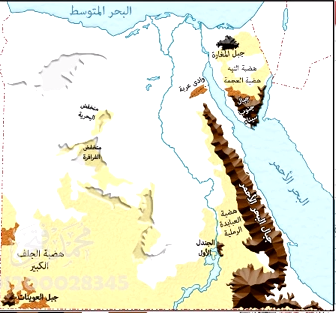 مناطق تواجده
القسم الاوسط الصحراء الغرببة 
شرق الخارجة
فى الصحراء الشرقية شرق ثنية قنا مما بين جبال الاحمر ووادى النيل
هضبة التيه فى شبه جزيرة سيناء
المنطقة المحصورة بين الدخله والخارجه
باقى الموضوع فى المحاضرة التالية